3D Printing
Från idé till materialisering
AGENDA
Kort historik
Användningsområden
Fördelar
3D Print teknologier
Arbetsprocess
Creo Additive Manufacturing Extension
3D Print tjänster
Framtiden
Kort historik
Dr Hideo Kodama 					1980
Charles Hull – SLA (3D Systems)			1986
Carl Deckard – SLS (Köptes upp av 3D systems)	1989
Scott Crump – FDM (Stratasys)			1992
Användningsområden och fördelar
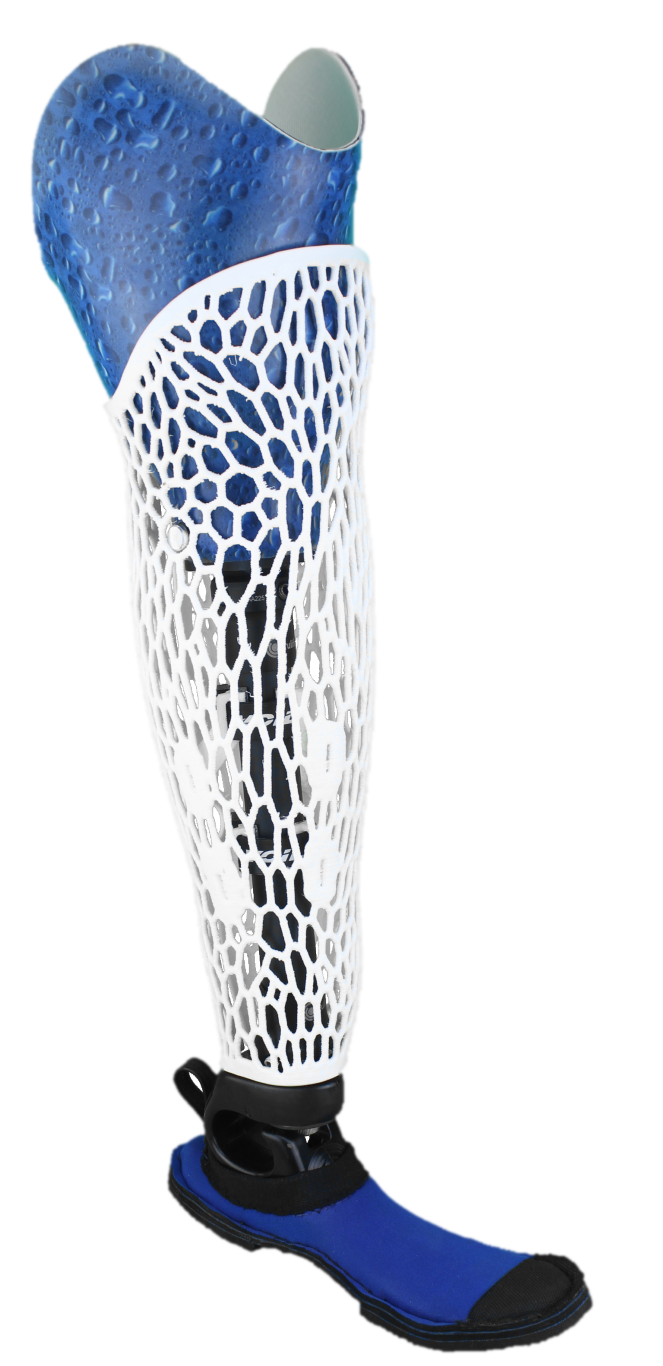 Prototyp tillverkning 
Hälsovården
Flygindustrin
Tandläkarindustrin
Juvelerare
Konst
Användningsområden och fördelar
Design frihet
Produktion av små volymer
Ökad komplexitet ger ej ökad kostnad
On demand produktion
Personliga produkter
Mindre materialåtgång
Lokaliserad tillverkning
Reservdelar till utgångna produkter
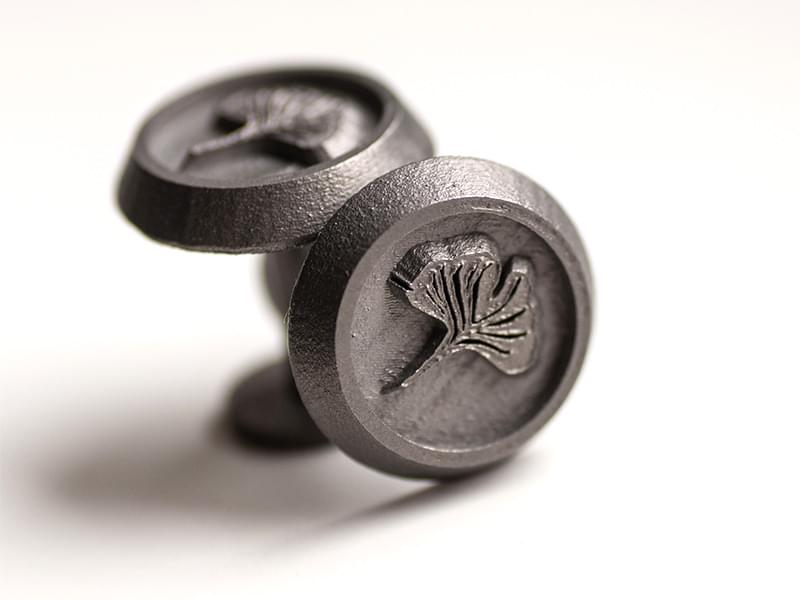 SLA (Stereolithography)
Tank med ljuskänsligt resin (fotopolymer)
Byggplatta sänks ned i tanken
Selektiv härdning av resinet med UV ljus (laser)
Byggplattan höjs upp ett lager i taget
SLA (Stereolithography)
Hög noggrannhet 
Printa små detaljer
Slät ytfinish
Många material

Kräver stödmaterial
Relativt sköra
Kräver efterbearbetning
Material bryts ned över tid
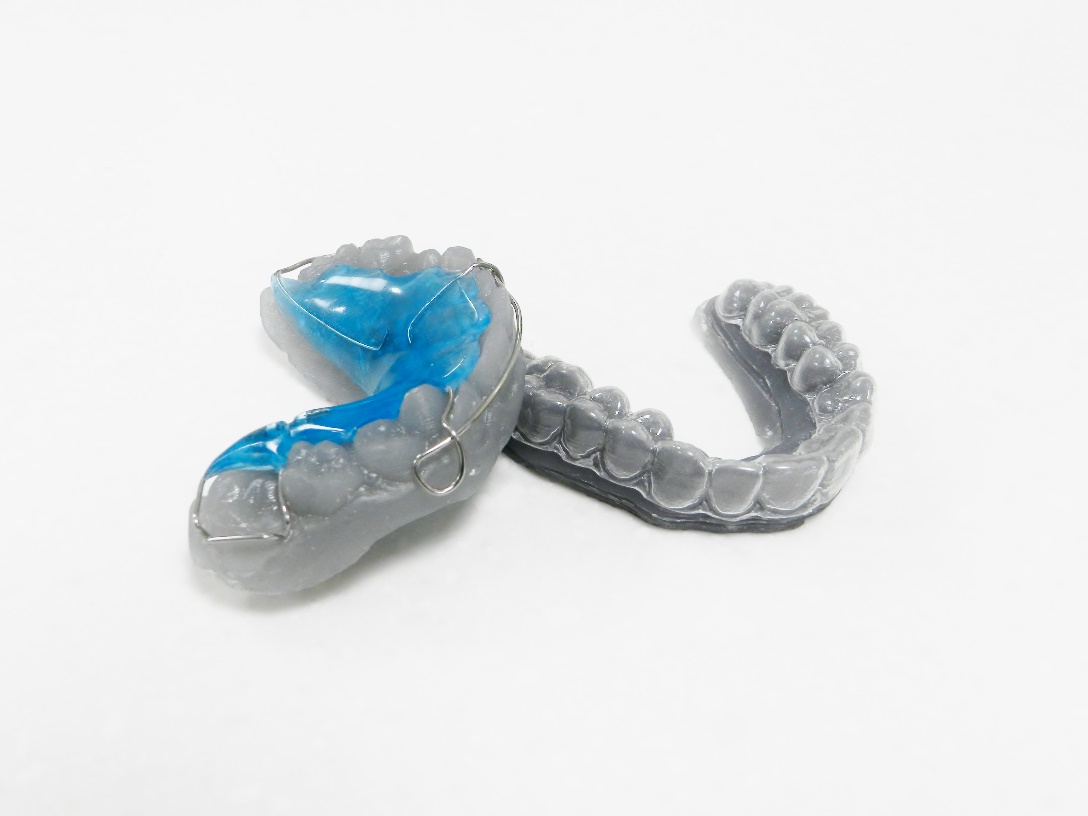 SLA (Stereolithography)
Visuella prototyper
Tandläkarindustrin
Smyckesindustrin
Modeller
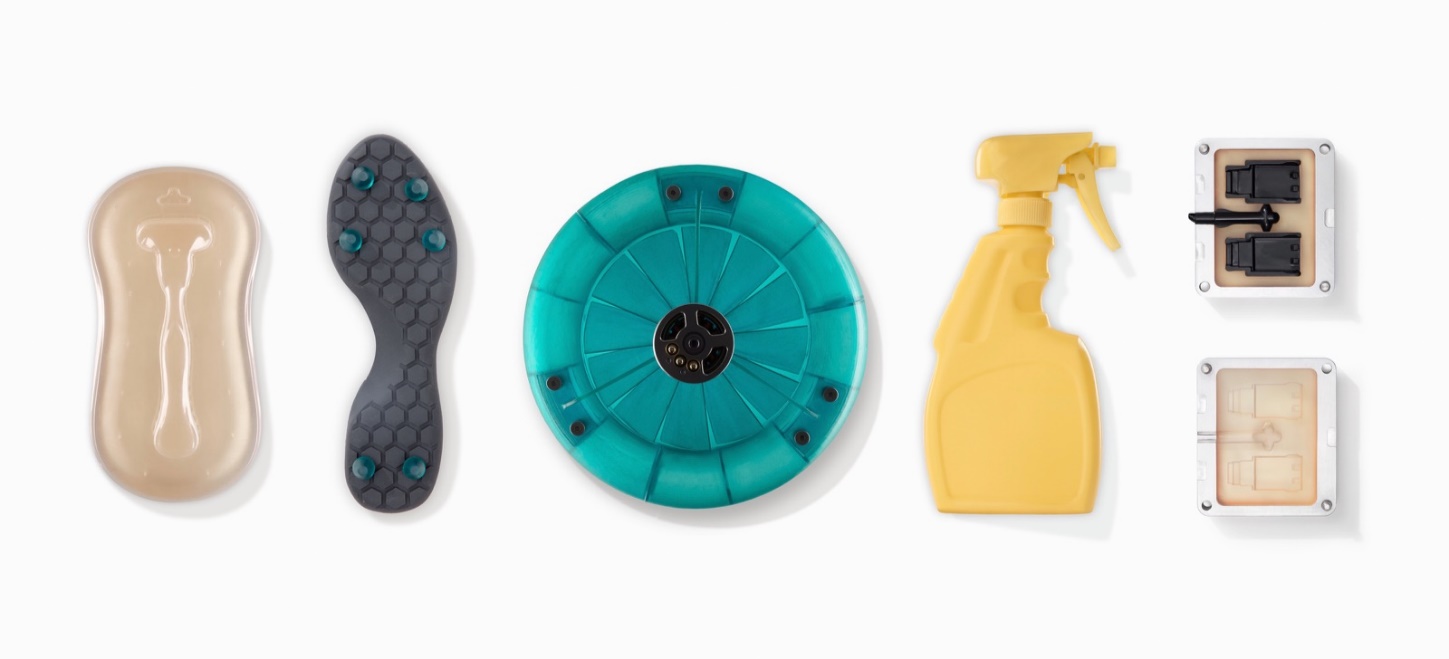 SLS (Selective laser sintering)
Pulverbaserat
Föruppvärmd byggyta och kammare
Laser värmer upp pulvret tills det bildas ett solitt material
Plattform sänks ner och nytt pulverlager appliceras
SLS (Selective laser sintering)
Komplexa geometrier
Goda mekaniska egenskaper – nästan isotropiskt
Funktionella parter och prototyper
God noggrannhet
Lämpliga att färga

Porösa
Benägna att krympa och warpa
Knottrig ytfinish
Behöver kylas ner
Bör använda så mycket av byggvolymen som möjligt
SLS (Selective laser sintering)
Material Jetting
Nästan som en vanlig bläckstråle skrivare
Resinet förvärms
Resinet appliceras som droppar via skrivhuvudet
Härdas med UV ljus
Plattform sänks ned
Material Jetting
Hög noggrannhet
Bra ytfinish
Skriver ut i fullfärg
Olika material i en och samma utskrift
Stora parter – warpar inte

Material bryts ned över tid
Kräver stödmaterial
Mekaniska egenskaper
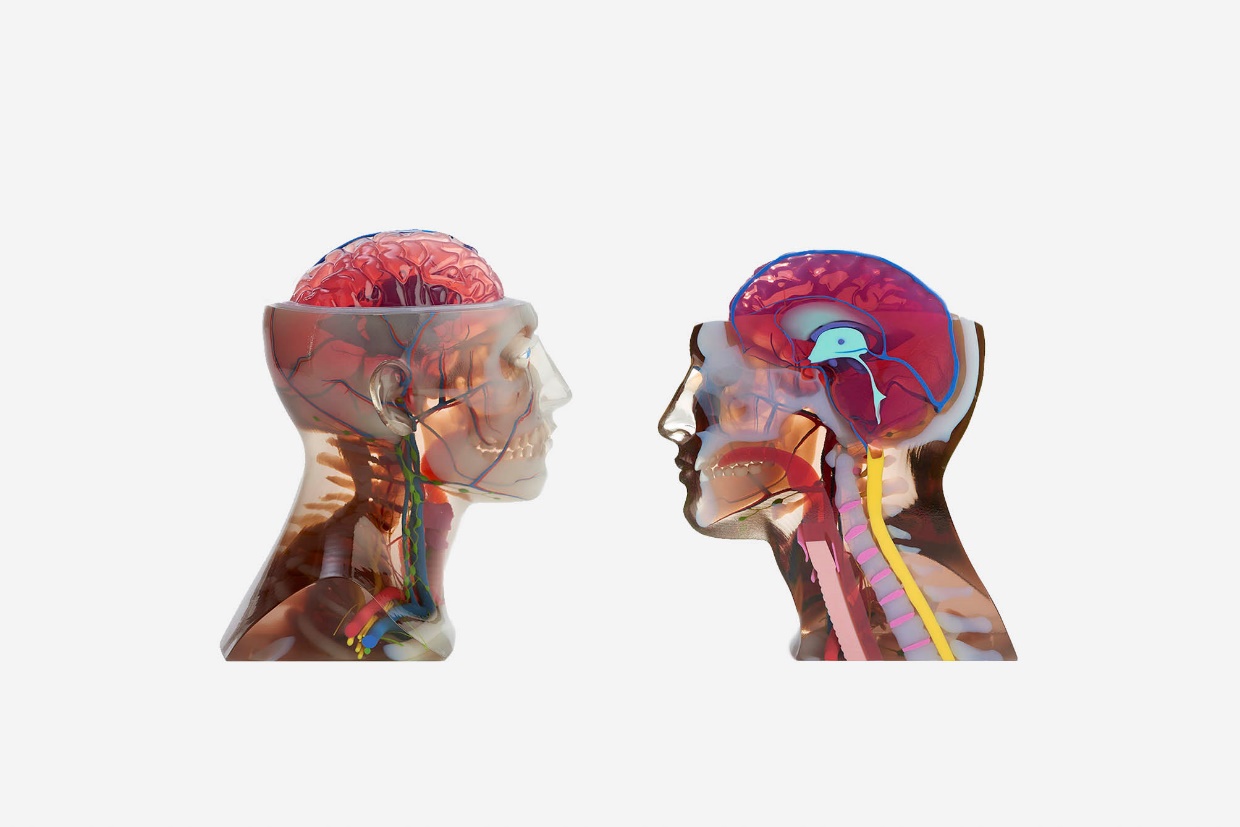 FDM (Fused deposition modeling)
Filament matas till ett skrivhuvud
Värms och extruderas genom munstycke
Byggplattan sänks
FDM (Fused deposition modeling)
Lättillgänglig
Billig
Stort material urval
Community

Kräver stödmaterial
Mekaniska egenskaper
Lagervidhäftning
Underhåll
Metall
SLM (Selective Laser Melting)
DMLS (Direct Metal Laser Sintering)
Argon fylld uppvärmd kammare
Metallpulver smälts med laser
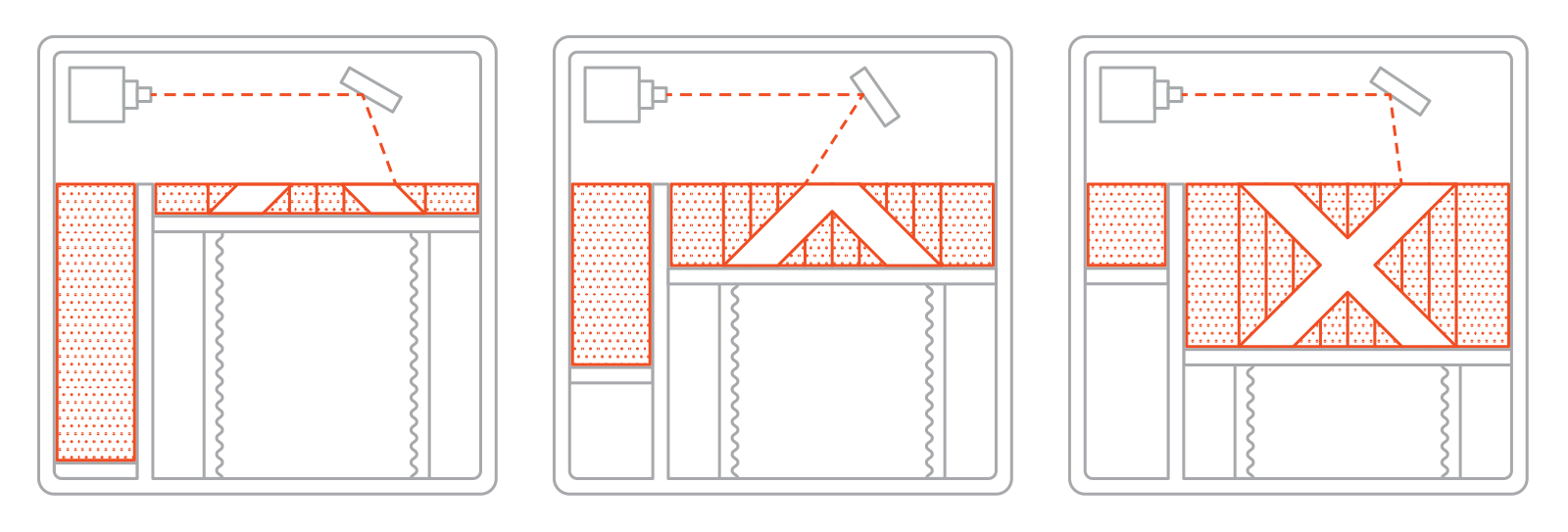 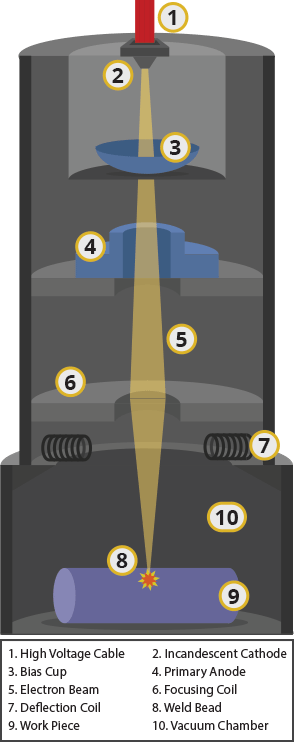 Metall
EBM (Electron Beam Melting)
Arcam (Svenskt)
Pulverbaserat
Vakuum kammare
Elektroner accelereras och riktas 
     med elektromagneter på pulverbädden
Metall
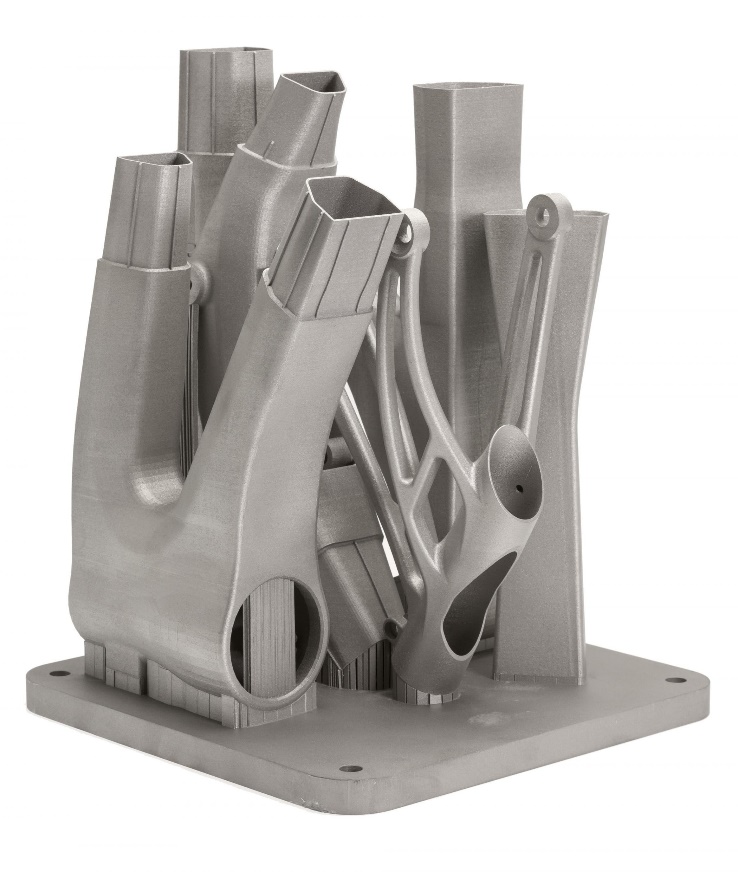 Mycket goda mekaniska egenskaper
Kan vara starkare än gjutgods utmattas lättare
Komplexitet

Ställer högre krav på design
Dyrt
Efterbearbetning
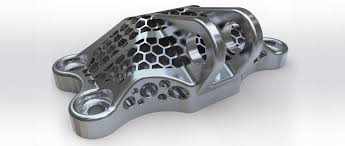 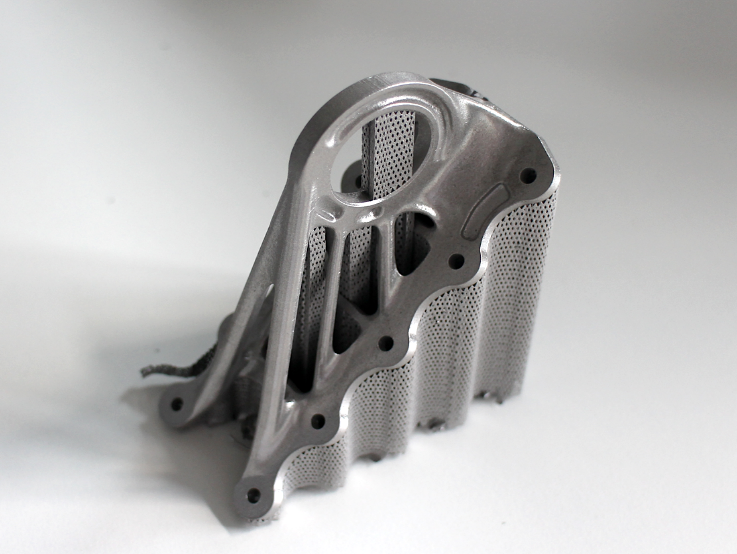 ARbetsprocess
CAD modell
STL
Slicer
Print
ARbetsprocess
ARbetsprocess
ARbetsprocess
ARbetsprocess
ARbetsprocess
Creo additive manufacturing (AMX & AMX plus)
Från idé till start av utskrift i en och samma miljö
Validera modeller inför utskrift
Generera ramverk (lattices)
Optimera ramverk
Hantera och spara printjobb (tray assembly)
Utnyttja maximal printvolym (nesting)
Optimera design baserat på villkor (topology)
Generera stödmaterial för metall skrivare
Creo additive manufacturing (AMX & AMX plus)
2 ½D Lattices
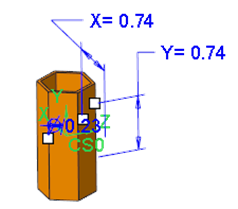 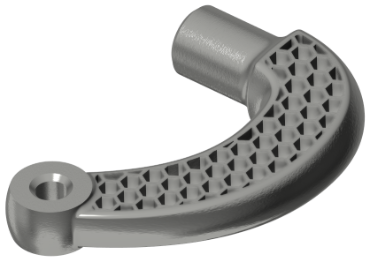 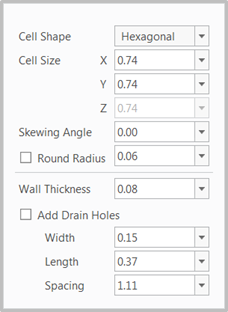 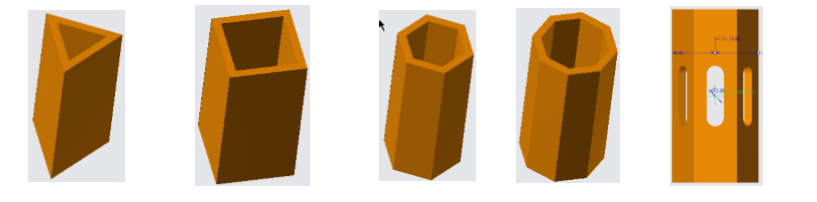 Creo additive manufacturing (AMX & AMX plus)
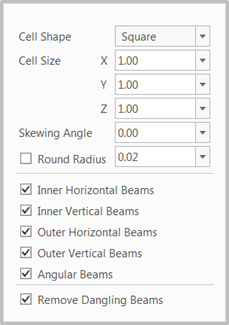 3D Lattices
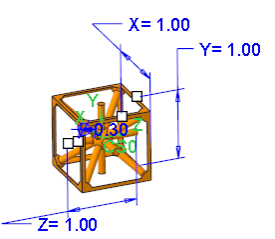 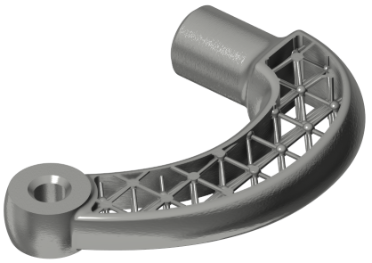 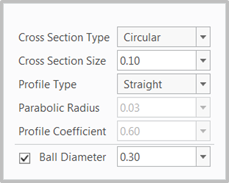 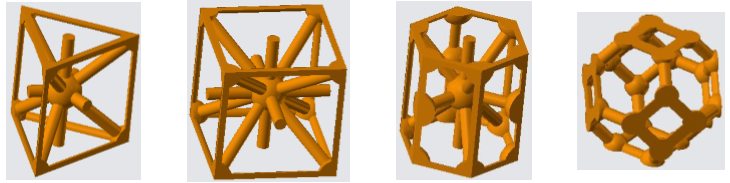 Creo additive manufacturing (AMX & AMX plus)
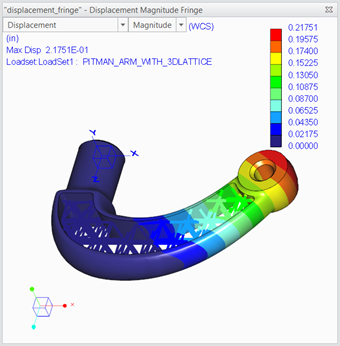 Lattice optimization
Idealiserade balk element
Parametrisk kontroll över ramverk
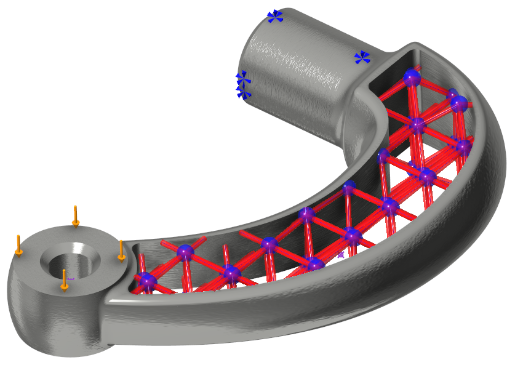 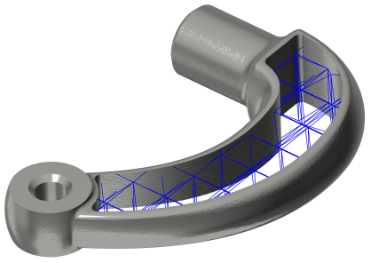 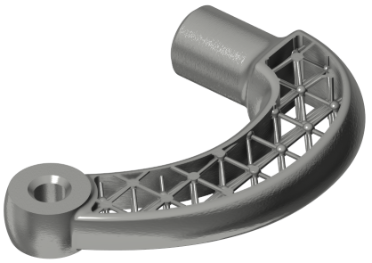 Creo additive manufacturing (AMX & AMX plus)
Tray Assembly
Positionera parter automatiskt
Hantera i Windchill
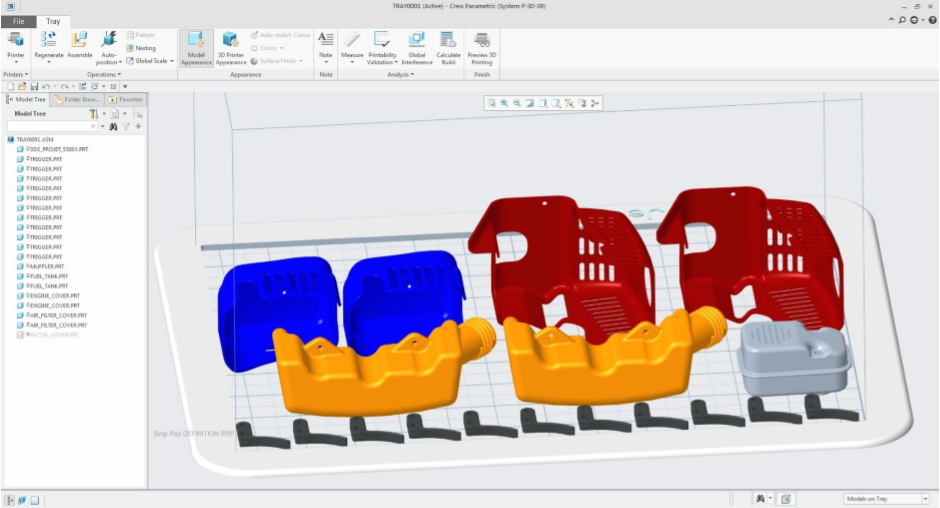 Creo additive manufacturing (AMX & AMX plus)
Nesting
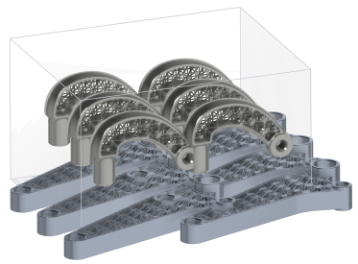 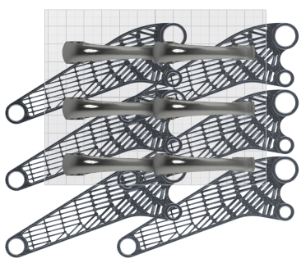 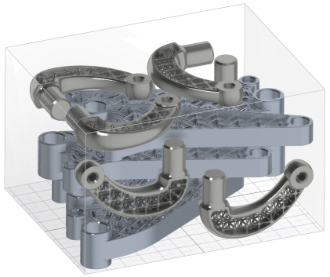 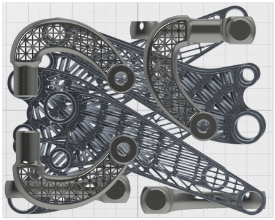 Creo additive manufacturing (AMX & AMX plus)
Topology optimization
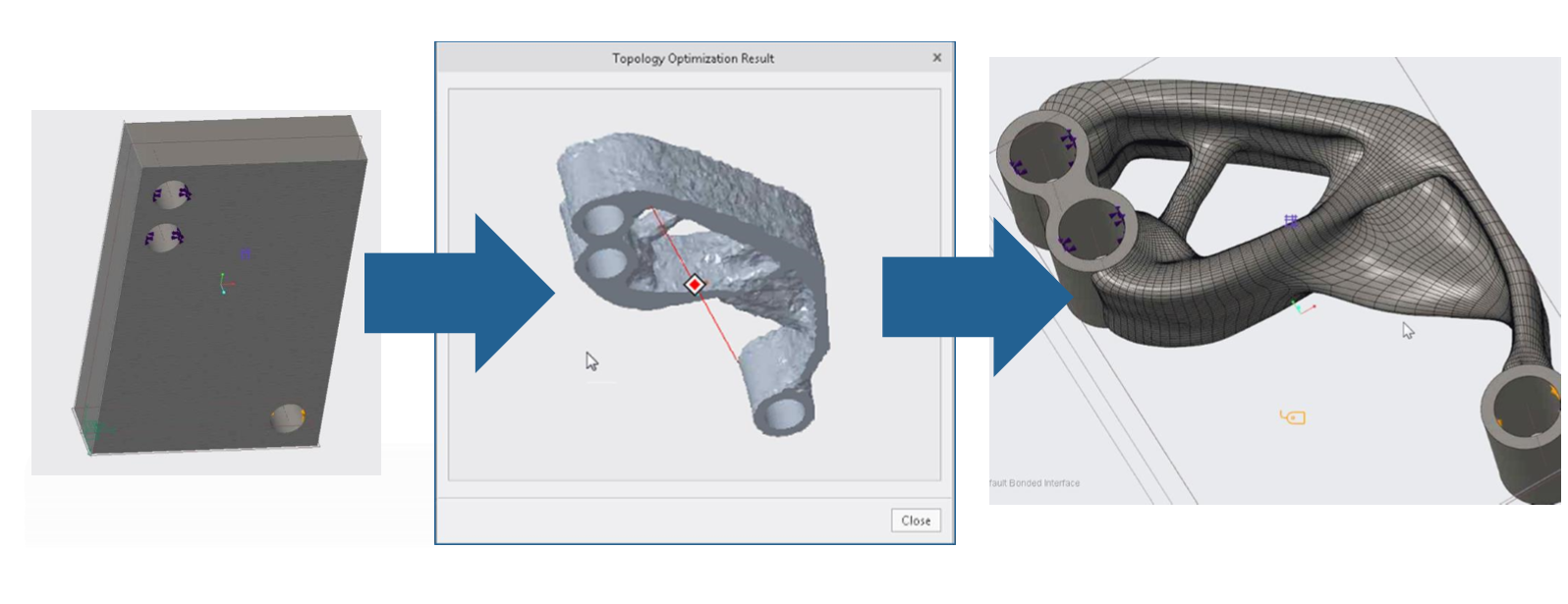 Creo additive manufacturing (AMX & AMX plus)
Stödmaterial för metall skrivare
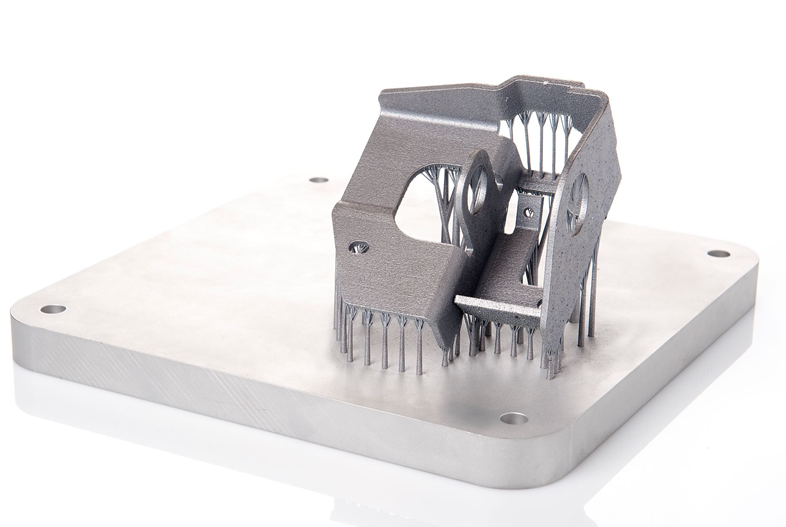 Creo additive manufacturing (AMX & AMX plus)
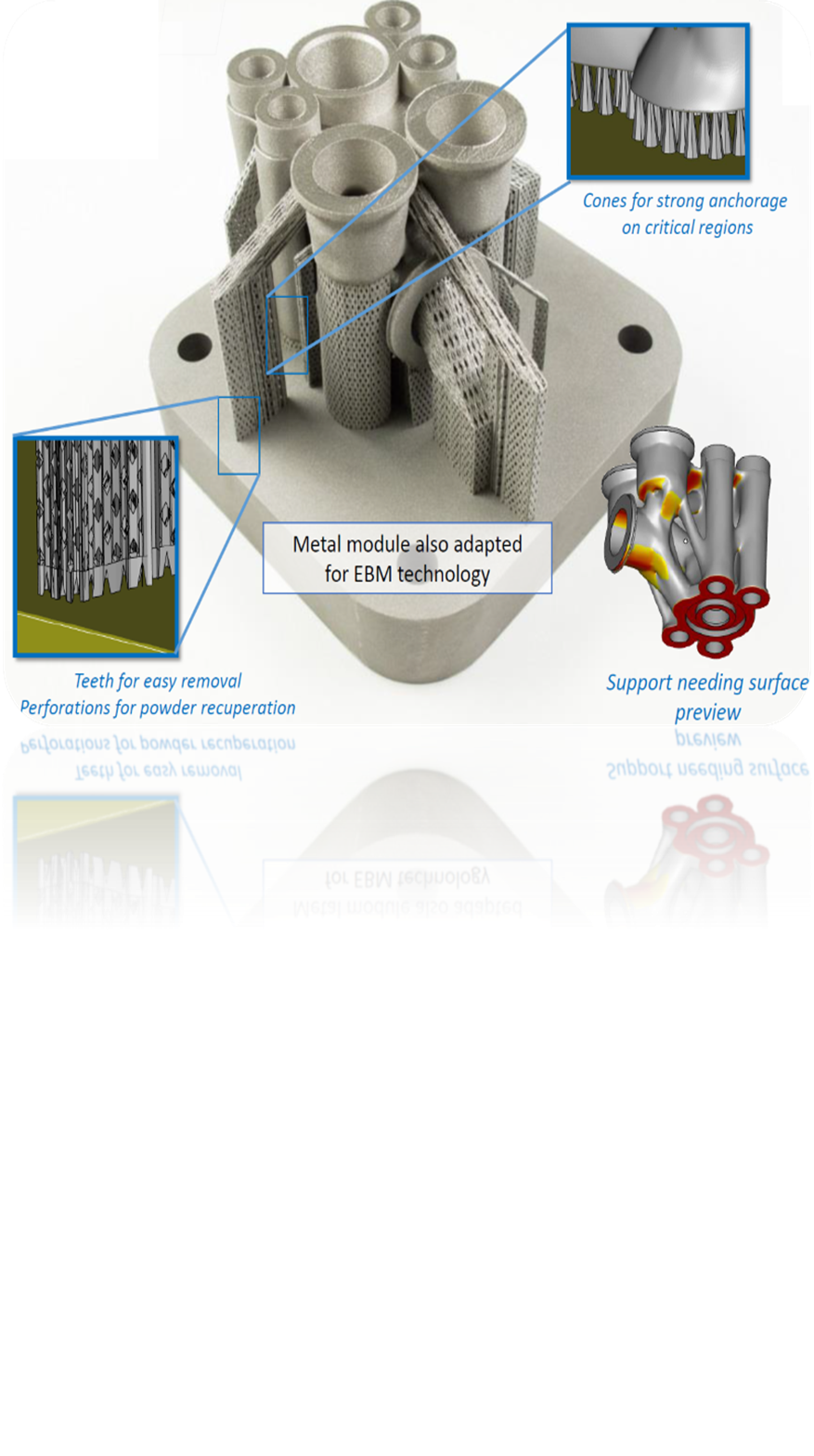 Creo additive manufacturing (AMX & AMX plus)
Samarbetar med
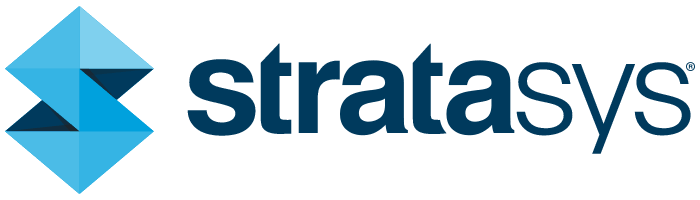 • Polyjet Technology (Connex), using Object Studio 
• FDM technology (uPrint, Dimension and Fortus) using GrabCAD Print
Creo additive manufacturing (AMX & AMX plus)
Samarbetar med
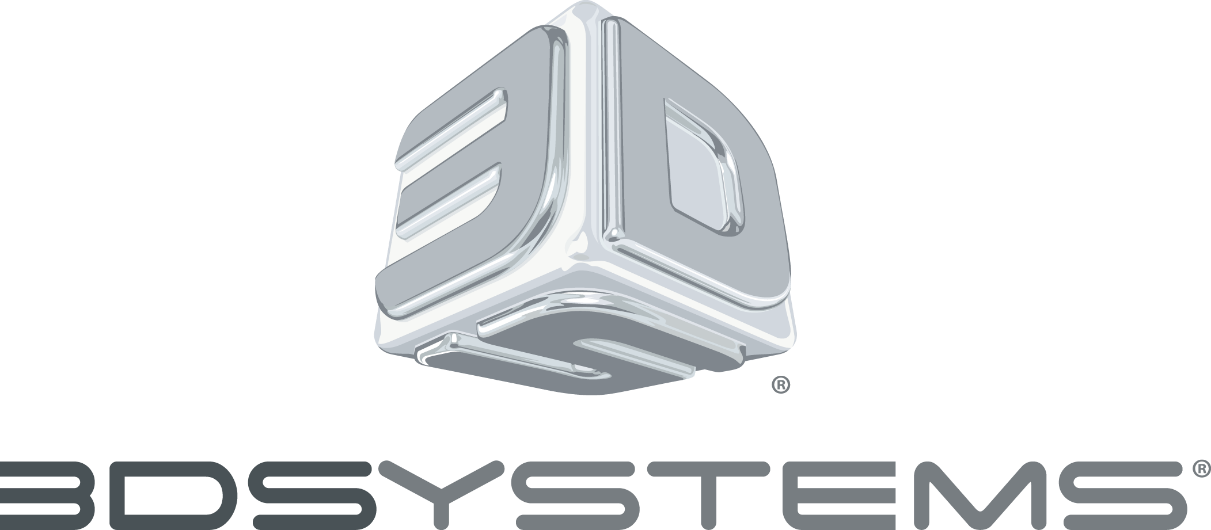 • Projet 1200, 2500, 2500 Plus, 5500x, using 3D Sprint kernel embedded into Creo • Upcoming: Projet 3600, 3510, 6000 & 7000, 800, 950
Creo additive manufacturing (AMX & AMX plus)
Samarbetar med





Ger tillgång till ca 80% av alla metall skrivare
100 tals olika material att välja på
Ladda upp din modell och få reda på kostnad direkt
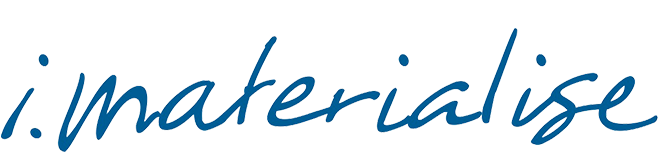 Framtiden
Miljardindustri (7.3 miljarder $)
Tillväxt 21% senaste året
80% försäljningsökning av metall skrivare
500 tusen sålda ”desktop” skrivare senaste två åren

Nya användningsområden

Printa mat?
Printa skor?
Printa hus?
Framtiden
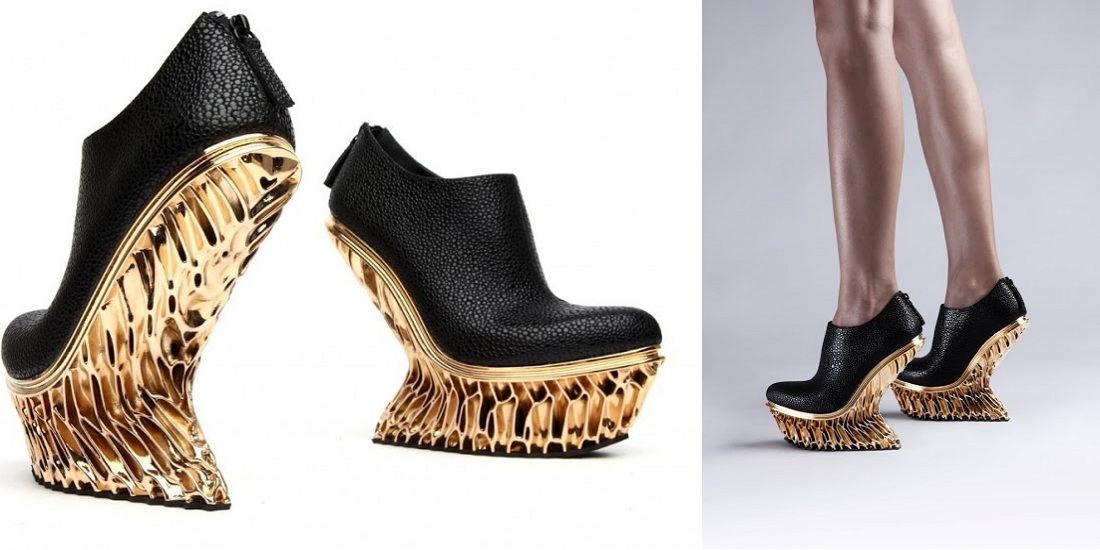 Framtiden
Framtiden